Presentación de fonética
29.2
Día 1
[Speaker Notes: Diga: ¡Hola, lectores! Ahora vamos a practicar lo que hemos aprendido sobre las sílabas y cómo las unimos para formar palabras. ¿Listos?
Avance a la siguiente diapositiva.]
1. Conciencia fonémica
[Speaker Notes: Avance a la diapositiva 4.]
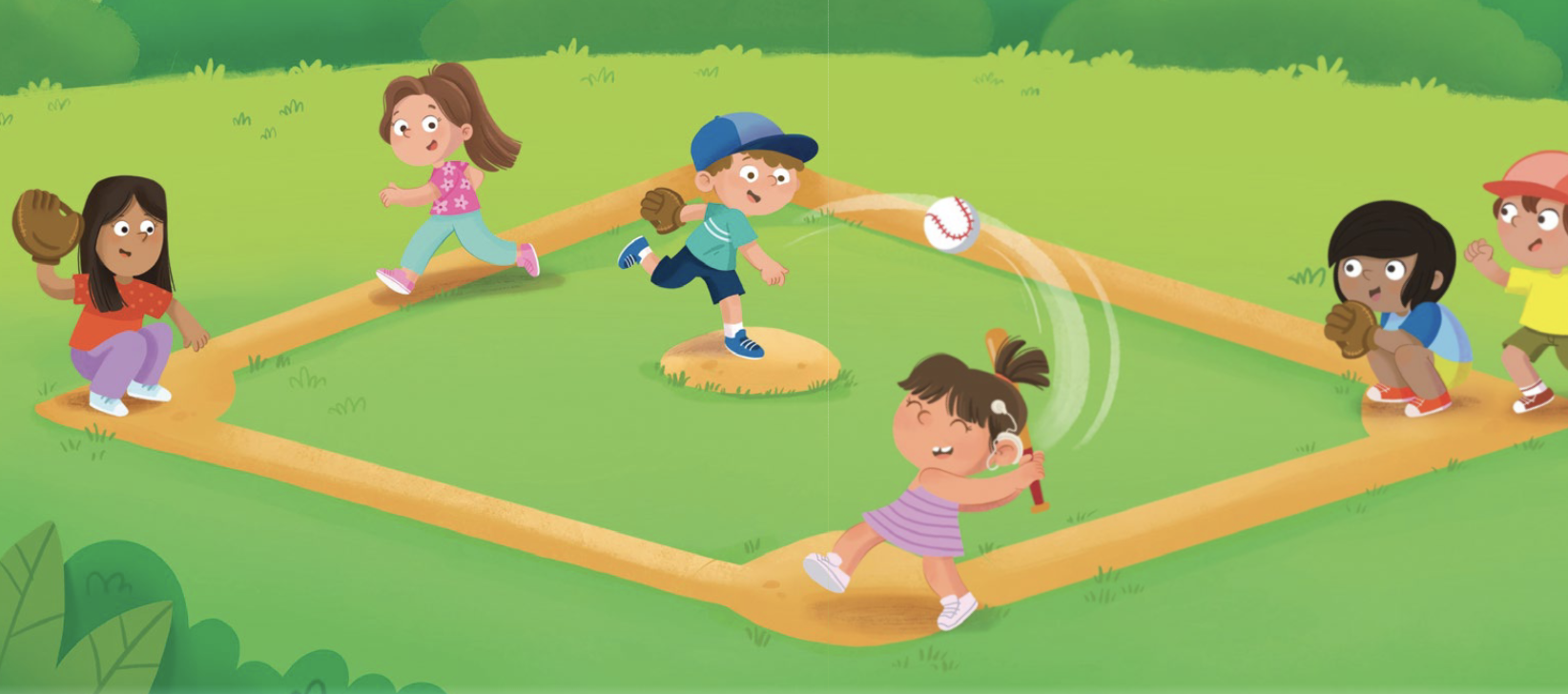 [Speaker Notes: A. Combinar sílabas en palabras
Diga: Vamos a combinar sílabas para formar palabras.
Modele: Por ejemplo: im - pa - ra - ble, imparable. Pregunte: ¿Qué palabra formamos con im - pa - ra - ble? (im - pa - ra - ble, imparable)
Avance a la siguiente diapositiva.

______________________________________________________________________________________________________________
B. Segmentar palabras en sílabas
Diga: Ahora vamos a separar palabras en sílabas.
Modele: Por ejemplo: imparable, im - pa - ra - ble. Pregunte: ¿Qué sílabas escuchamos en imparable? (imparable, im - pa - ra - ble) 
Avance a la siguiente diapositiva.]
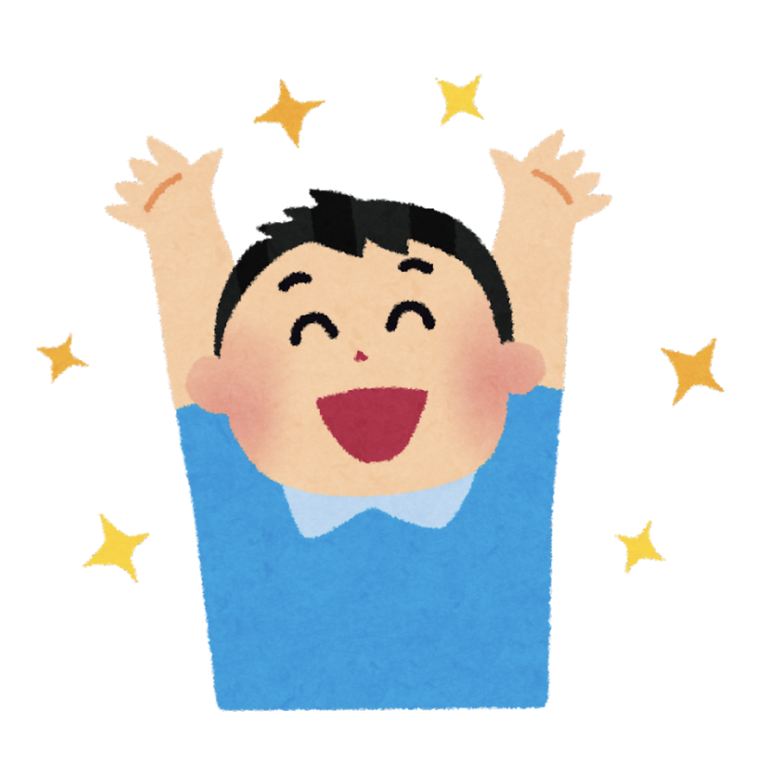 [Speaker Notes: A. Combinar sílabas en palabras
Diga: des - bor - da - do ¿Qué palabra formamos con des - bor - da - do? (des - bor - da - do, desbordado) 
Avance a la siguiente diapositiva.
_____________________________________________________________________

B. Segmentar palabras en sílabas
Diga: ¿Qué sílabas escuchamos en desbordado? (desbordado, des - bor - da - do) 
Avance a la siguiente diapositiva.]
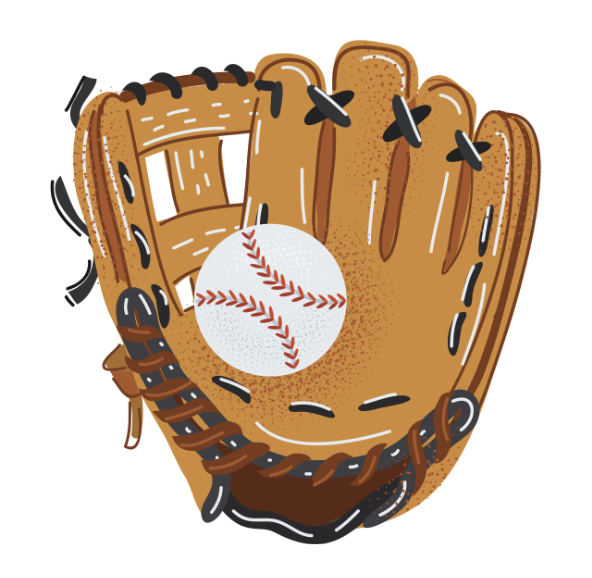 [Speaker Notes: A. Combinar sílabas en palabras
Diga: guan - te ¿Qué palabra formamos con guan - te? (guan - te, guante) 
Avance a la siguiente diapositiva.
_____________________________________________________________________

B. Segmentar palabras en sílabas
Diga: ¿Qué sílabas escuchamos en guante? (guante, guan - te) 
Avance a la siguiente diapositiva.]
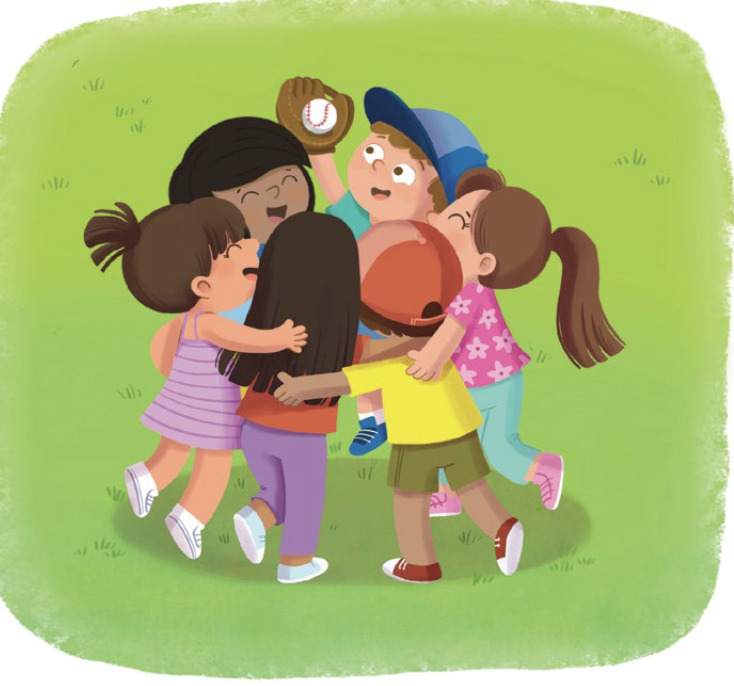 [Speaker Notes: A. Combinar sílabas en palabras
Diga: im - bo - rra - bles ¿Qué palabra formamos con im - bo - rra - bles? (im - bo - rra - bles, imborrables) 
Avance a la siguiente diapositiva.
_____________________________________________________________________

B. Segmentar palabras en sílabas
Diga: ¿Qué sílabas escuchamos en imborrables? (imborrables, im - bo- rra - bles) 
Avance a la siguiente diapositiva.]
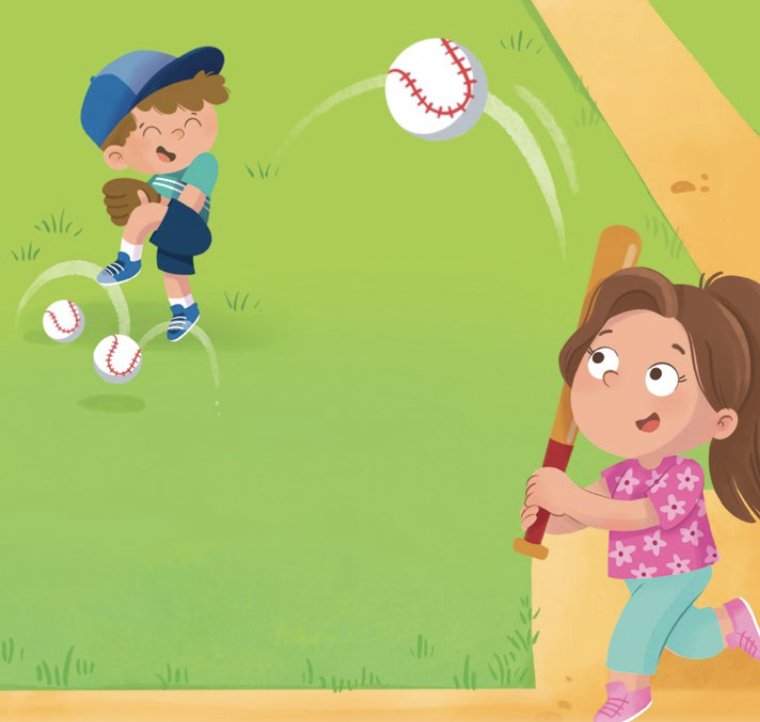 [Speaker Notes: A. Combinar sílabas en palabras
Diga: in - cre - í - ble ¿Qué palabra formamos con in - cre - í - ble? (in - cre - í - ble, increíble) 
Avance a la siguiente diapositiva.
_____________________________________________________________________

B. Segmentar palabras en sílabas
Diga: ¿Qué sílabas escuchamos en increíble? (increíble, in - cre - í - ble) 
Avance a la siguiente diapositiva.]
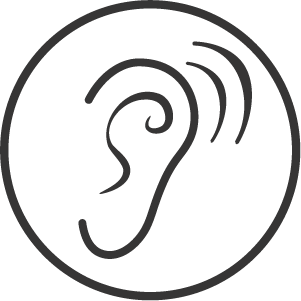 2. Prefijos
[Speaker Notes: Diga: Vamos a decodificar palabras con prefijos. Recuerden que un prefijo es una parte de una palabra que va al principio para darle un nuevo significado. Hoy vamos a repasar los prefijos im-, des-, in- y bi-. 

Modele: Des- significa “no” o “sin”. Si digo desorden, significa que no hay orden. Im- significa “no” o sin algo. In- significa “no” o que hace falta y bi- significa “dos” o el doble de algo. 

Diga: Vamos a leer varios prefijos y luego palabras con algunos de estos prefijos y determinar su significado. ¿Listos?

Muestre a los estudiantes las diapositivas 10-13 una a la vez y diga cada prefijo en voz alta junto con ellos.]
im-
[Speaker Notes: Diga: im. 
Lea cada prefijo junto con los estudiantes. 
Repita si es necesario. 
Avance a la siguiente diapositiva.]
des-
[Speaker Notes: Diga: des. 
Lea cada prefijo junto con los estudiantes. 
Repita si es necesario. 
Avance a la siguiente diapositiva.]
in-
[Speaker Notes: Diga: in. 
Lea cada prefijo junto con los estudiantes. 
Repita si es necesario. 
Avance a la siguiente diapositiva.]
bi-
[Speaker Notes: Diga: bi.
Lea cada prefijo junto con los estudiantes. 
Repita si es necesario. 
Avance a la siguiente diapositiva.]
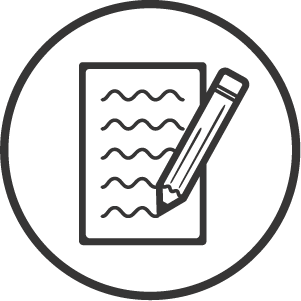 3. Dictado
[Speaker Notes: Avance a la siguiente diapositiva.]
[Speaker Notes: Asegúrese de que todos los estudiantes tengan una pizarra donde practicar.

Diga: Ahora, voy a decir un prefijo en voz alta. Todos repetirán el prefijo y lo escribirán en su pizarra.
Diga cada una de estos prefijos en el siguiente orden: 
im-, /i/, /m/, im-
des-, /d/, /e/, /s/, des-
in-, /i/, /n/, in-
bi-, /b/, /i/, bi-
Pida a los estudiantes que muestren su pizarra después de escribir cada prefijo para verificar su respuesta. 
Repita si es necesario.
Avance a la siguiente diapositiva.]
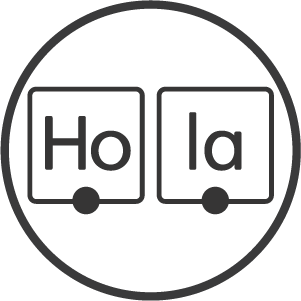 4. Palabras con 2 sílabas
[Speaker Notes: Diga: Ahora vamos a leer palabras de 2 sílabas. Asegúrate de leer cada palabra parte por parte. Luego une cada parte y lee la palabra completa. 
Muestre a los estudiantes las diapositivas 17-22 una a la vez y diga cada palabra en voz alta junto con ellos.]
ai
re
[Speaker Notes: Diga cada sílaba y después la palabra en voz alta junto con los estudiantes.
Diga: ai - re, aire.
Repita si es necesario. 
Avance a la siguiente diapositiva.]
vien
do
[Speaker Notes: Diga cada sílaba y después la palabra en voz alta junto con los estudiantes.
Diga: vien - do, viendo.
Repita si es necesario. 
Avance a la siguiente diapositiva.]
cua
dra
[Speaker Notes: Diga cada sílaba y después la palabra en voz alta junto con los estudiantes.
Diga: cua - dra, cuadra.
Repita si es necesario. 
Avance a la siguiente diapositiva.]
lue
go
[Speaker Notes: Diga cada sílaba y después la palabra en voz alta junto con los estudiantes.
Diga: lue - go, luego.
Repita si es necesario. 
Avance a la siguiente diapositiva.]
guan
tes
[Speaker Notes: Diga cada sílaba y después la palabra en voz alta junto con los estudiantes.
Diga: guan - tes, guantes.
Repita si es necesario. 
Avance a la siguiente diapositiva.]
béis
bol
[Speaker Notes: Diga cada sílaba y después la palabra en voz alta junto con los estudiantes.
Diga: béis - bol, béisbol.
Repita si es necesario. 
Avance a la siguiente diapositiva.]
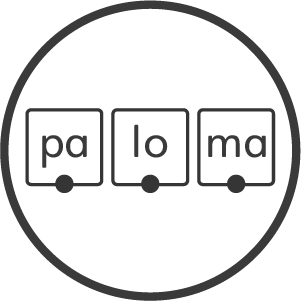 5. Palabras con 3 sílabas
[Speaker Notes: Diga: Ahora vamos a leer palabras de 3 sílabas. Asegúrate de leer cada palabra parte por parte. Luego une cada parte y lee la palabra completa. 
Muestre a los estudiantes las diapositivas 24-29 una a la vez para cada palabra.]
al
féi
zar
[Speaker Notes: Diga cada sílaba y después la palabra en voz alta junto con los estudiantes.
Diga: al - féi - zar, alféizar.
Repita si es necesario. 
Avance a la siguiente diapositiva.]
su
gie
re
[Speaker Notes: Diga cada sílaba y después la palabra en voz alta junto con los estudiantes.
Diga: su - gie - re, sugiere.
Repita si es necesario. 
Avance a la siguiente diapositiva.]
Ma
ri
cruz
[Speaker Notes: Diga cada sílaba y después la palabra en voz alta junto con los estudiantes.
Diga: ma - ri - cruz, Maricruz.
Repita si es necesario. 
Avance a la siguiente diapositiva.]
co
mien
za
[Speaker Notes: Diga cada sílaba y después la palabra en voz alta junto con los estudiantes.
Diga: co - mien - za, comienza.
Repita si es necesario. 
Avance a la siguiente diapositiva.]
e
mo
ción
[Speaker Notes: Diga cada sílaba y después la palabra en voz alta junto con los estudiantes.
Diga: e - mo - ción, emoción.
Repita si es necesario. 
Avance a la siguiente diapositiva.]
es
qui
na
[Speaker Notes: Diga cada sílaba y después la palabra en voz alta junto con los estudiantes.
Diga: es - qui - na, esquina.
Repita si es necesario. 
Avance a la siguiente diapositiva.]
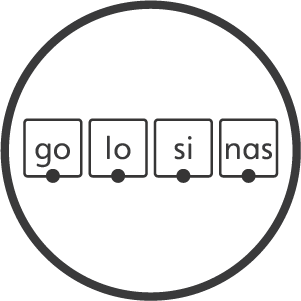 6. Palabras con 4 o más sílabas
[Speaker Notes: Diga: Ahora vamos a leer más palabras juntos. Estas son palabras más largas, con 4 o más sílabas. Asegúrate de leer parte por parte. Luego une cada parte y lee la palabra completa. 
Muestre a los estudiantes las diapositivas 31-36 una a la vez y repita lentamente si es necesario.]
im
pa
ra
ble
[Speaker Notes: Diga cada sílaba y después la palabra en voz alta junto con los estudiantes.
Diga: im - pa - ra - ble, imparable. 
Repita si es necesario. 
Avance a la siguiente diapositiva.]
in
cre
í
ble
[Speaker Notes: Diga cada sílaba y después la palabra en voz alta junto con los estudiantes.
Diga: in - cre - í - ble, increíble. 
Repita si es necesario. 
Avance a la siguiente diapositiva.]
des
bor
da
dos
[Speaker Notes: Diga cada sílaba y después la palabra en voz alta junto con los estudiantes.
Diga: des - bor - da - dos, desbordados. 
Repita si es necesario. 
Avance a la siguiente diapositiva.]
im
bo
rra
bles
[Speaker Notes: Diga cada sílaba y después la palabra en voz alta junto con los estudiantes.
Diga: im - bo - rra - bles, imborrables. 
Repita si es necesario. 
Avance a la siguiente diapositiva.]
im
pe
dir
le
[Speaker Notes: Diga cada sílaba y después la palabra en voz alta junto con los estudiantes.
Diga: im - pe - dir - le, impedirle. 
Repita si es necesario. 
Avance a la siguiente diapositiva.]
a
tra
par
la
[Speaker Notes: Diga cada sílaba y después la palabra en voz alta junto con los estudiantes.
Diga: a - tra - par - la, atraparla. 
Repita si es necesario. 
Avance a la siguiente diapositiva.]
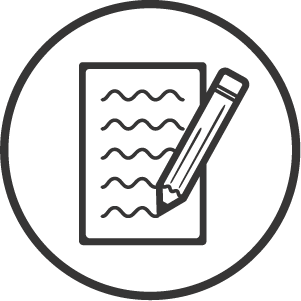 7. Dictado
[Speaker Notes: Diga: Ahora voy a decir unas palabras en voz alta. Todos repetirán la palabra parte por parte y escribirán la palabra en su pizarra lo mejor que puedan. ¿Listos?
Muestre a los estudiantes las diapositivas 38-40 una a la vez.]
[Speaker Notes: Asegúrese de que todos los estudiantes tengan una pizarra donde practicar.

Diga: Escucha la palabra. Identifica los sonidos y sus letras. Primero la sílaba, luego cada sonido y, al final, la palabra completa.
Diga: imparable, im - pa - ra - ble, imparable. ¿Cuántas sílabas tiene la palabra? (4) im - pa - ra - ble. La primera sílaba, im, ¿cuántos sonidos tiene? (2) /i/, /m/. La segunda sílaba, pa, ¿cuántos sonidos tiene? (2) /p/, /a/. La tercera sílaba, ra, ¿cuántos sonidos tiene? (2) /r/, /a/. La cuarta sílaba, ble, ¿cuántos sonidos tiene? (3) /b/, /l/, /e/. Imparable, /i/, /m/, /p/, /a/, /r/, /a/, /b/, /l/, /e/.
Pida a los estudiantes que muestren sus pizarras después de escribir cada palabra para verificar la respuesta. Repita si es necesario.
Avance a la siguiente diapositiva.]
[Speaker Notes: Diga: Escucha la palabra. Identifica los sonidos y sus letras. Primero la sílaba, luego cada sonido y, al final, la palabra completa.
Diga: desbordados, des - bor - da - dos, desbordados. ¿Cuántas sílabas tiene la palabra? (4) des - bor - da - dos. La primera sílaba, des, ¿cuántos sonidos tiene? (3) /d/, /e/, /s/. La segunda sílaba, bor, ¿cuántos sonidos tiene? (3) /b/, /o/, /r/. La tercera sílaba, da, ¿cuántos sonidos tiene? (2) /d/, /a/. La cuarta sílaba, dos, ¿cuántos sonidos tiene? (3) /d/, /o/, /s/. Desbordados, /d/, /e/, /s/, /b/, /o/, /r/, /d/, /a/, /d/, /o/, /s/.
Pida a los estudiantes que muestren sus pizarras después de escribir cada palabra para verificar la respuesta. Repita si es necesario.
Avance a la siguiente diapositiva.]
[Speaker Notes: Diga: Escucha la palabra. Identifica los sonidos y sus letras. Primero la sílaba, luego cada sonido y, al final, la palabra completa.
Diga: imborrables, im - bo - rra - bles, imborrables. ¿Cuántas sílabas tiene la palabra? (4) im - bo - rra - bles. La primera sílaba, im, ¿cuántos sonidos tiene? (2) /i/, /m/. La segunda sílaba, bo, ¿cuántos sonidos tiene? (2) /b/, /o/. La tercera sílaba, rra , ¿cuántos sonidos tiene? (2) /rr/, /a/. La cuarta sílaba, bles, ¿cuántos sonidos tiene? (4) /b/, /l/, /e/, /s/. Imborrables, /i/, /m/, /b/, /o/, /rr/, /a/, /b/, /l/, /e/, /s/.
Pida a los estudiantes que muestren sus pizarras después de escribir cada palabra para verificar la respuesta. Repita si es necesario.
Avance a la siguiente diapositiva.]
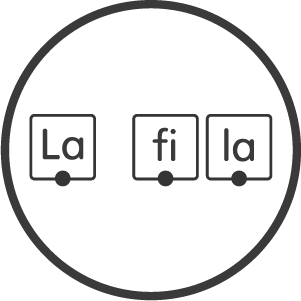 8. Oraciones
[Speaker Notes: Diga: Ahora vamos a leer oraciones. Asegúrate de prestar atención a la puntuación y la entonación de tu voz. Primero las vamos a leer despacio y luego con más fluidez. 
Avance a la siguiente diapositiva.]
—¿Por qué no invitan a los amigos de la cuadra a jugar un partido de béisbol? —sugiere mamá.
[Speaker Notes: Señale la primera palabra: Por.
Lea la oración primero despacio y la segunda vez con fluidez. 
Pida a los estudiantes que repitan con usted. 

Avance a la siguiente diapositiva.]
Primero buscan a Calisto y Nicolás y luego a las hermanas Sofi y Maricruz.
[Speaker Notes: Señale la primera palabra: Primero.
Lea la oración primero despacio y la segunda vez con fluidez. 
Pida a los estudiantes que repitan con usted. 

Avance a la siguiente diapositiva.]
—¡Eso fue increíble! —gritan Sara y Nicolás desbordados de emoción.
[Speaker Notes: Señale la primera palabra: Eso.
Lea la oración primero despacio y la segunda vez con fluidez. 
Pida a los estudiantes que repitan con usted. 

Avance a la siguiente diapositiva.]
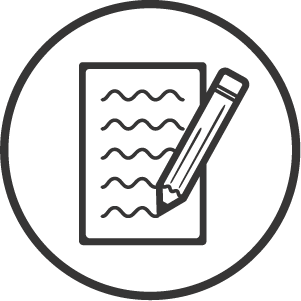 9. Dictado
[Speaker Notes: Avance a la siguiente diapositiva.]
____________________________.
[Speaker Notes: Asegúrese de que todos los estudiantes tengan una pizarra donde practicar.

Diga: Ahora voy a decir una oración en voz alta. Todos repetirán la oración y escribirán todas las palabras en su pizarra lo mejor que puedan. ¿Listos?
Diga: —¿Por qué no invitan a los amigos de la cuadra a jugar un partido de béisbol? —sugiere mamá. Vamos a repetir la oración juntos. 
Repita la oración en voz alta junto con los estudiantes. Cuente las palabras en la oración si los estudiantes todavía necesitan apoyo. 
Pida a los estudiantes que escriban todas las palabras de la oración.
Diga: Puedes dividir cada palabra en sílabas y luego en sonidos para asegurarte de escribir todos los sonidos que escuchas correctamente.
Pida a los estudiantes que muestren su pizarra para verificar su respuesta. Repita si es necesario.
Avance a la siguiente diapositiva.]
—¿Por qué no invitan a los amigos de la cuadra a jugar un partido de béisbol? —sugiere mamá.
[Speaker Notes: Pida a los estudiantes que lean la oración en voz alta y comparen su oración con la oración que muestra la diapositiva. 
Anime a los estudiantes a autocorregir su escritura. 
Avance a la siguiente diapositiva.]
¡Felicidades!
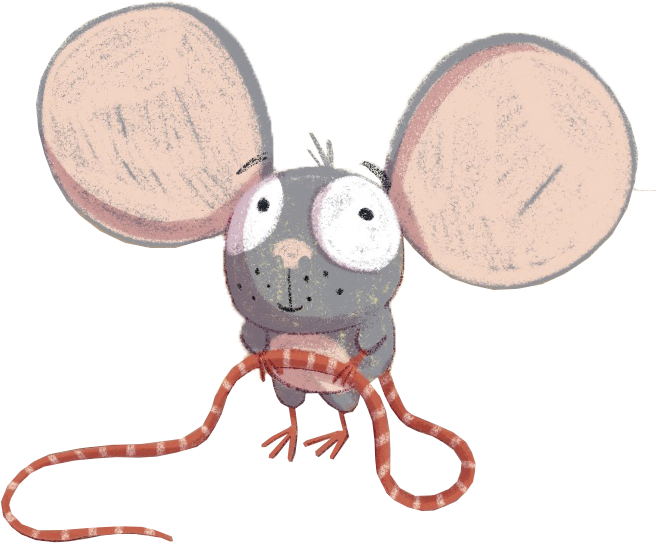 El día está completo, 
¡excelente trabajo!